Are Smarties smarter than DumDums? An experimental study of intelligence
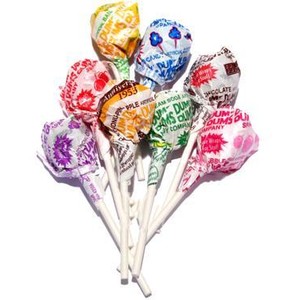 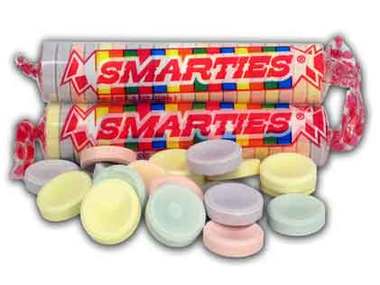 Adapted from:
Lewandowski, G. W. (2003) http://www.teachpsychscience.org/files/pdf/56201061709AM_1.PDF
Assignment of Participants to Conditions
Decide whether you are one of the  “smarties” or one of the “dum dums” by taking the corresponding candy.

.
Intelligence Test
On a sheet of paper number 1 – 10.  At the top of the page write down what condition you are in:

“I am one of the smarties” 
or
“I am a dum dum”

I will read each question one time only.
Question 1
Is there a Fourth of July in England?
Question 1
Is there a Fourth of July in England?

YES
Question 2
How many birth days does the average man have?
Question 2
How many birth days does the average man have?

ONE
Question 3
How many months have 28 days?
Question 3
How many months have 28 days?

12 / all of them
Question 4
In baseball, how many outs are there in an inning?
Question 4
In baseball, how many outs are there in an inning?

6
Question 5
Is it legal in California for a man to marry his widow’s sister?
Question 5
Is it legal in California for a man to marry his widow’s sister?

No, the man is dead
Question 6
Divide 30 by ½ and add 10. What is the answer?
Question 6
Divide 30 by ½ and add 10. What is the answer?

70
Question 7
If there are 3 apples and you take away 2, how many do you have?
Question 7
If there are 3 apples and you take away 2, how many do you have?

2
Question 8
A farmer has 17 sheep and all but 9 die. How many are left?
Question 8
A farmer has 17 sheep and all but 9 die. How many are left?

9
Question 9
How many animals of each sex did Moses take on the ark?
Question 9
How many animals of each sex did Moses take on the ark?

None
Question 10
How many two-cent stamps are there in a dozen?
Question 10
How many two-cent stamps are there in a dozen?

12
While we are tabulating the results…
Review experimental design
Starting with the research question:
Do people who self-identify as “smarties” perform better on tests than people who self-identify as “dum dums”?
While we are tabulating the results…
Review experimental design
What was the dependent variable?
While we are tabulating the results…
Review experimental design
What was the dependent variable?

(What were we measuring?)
While we are tabulating the results…
Review experimental design
What was the independent variable?
While we are tabulating the results…
Review experimental design
What was the independent variable? 

What were the levels of the independent variable?
While we are tabulating the results…
Review experimental design
Was the independent variable randomly assigned to participants?
What are the results?
What is your interpretation of the results? 

Are other interpretations possible?
Key Concept in assessment of Intelligence: VALIDITY
What does the word valid mean?

 Is this test a valid measure of intelligence? Why or why not?